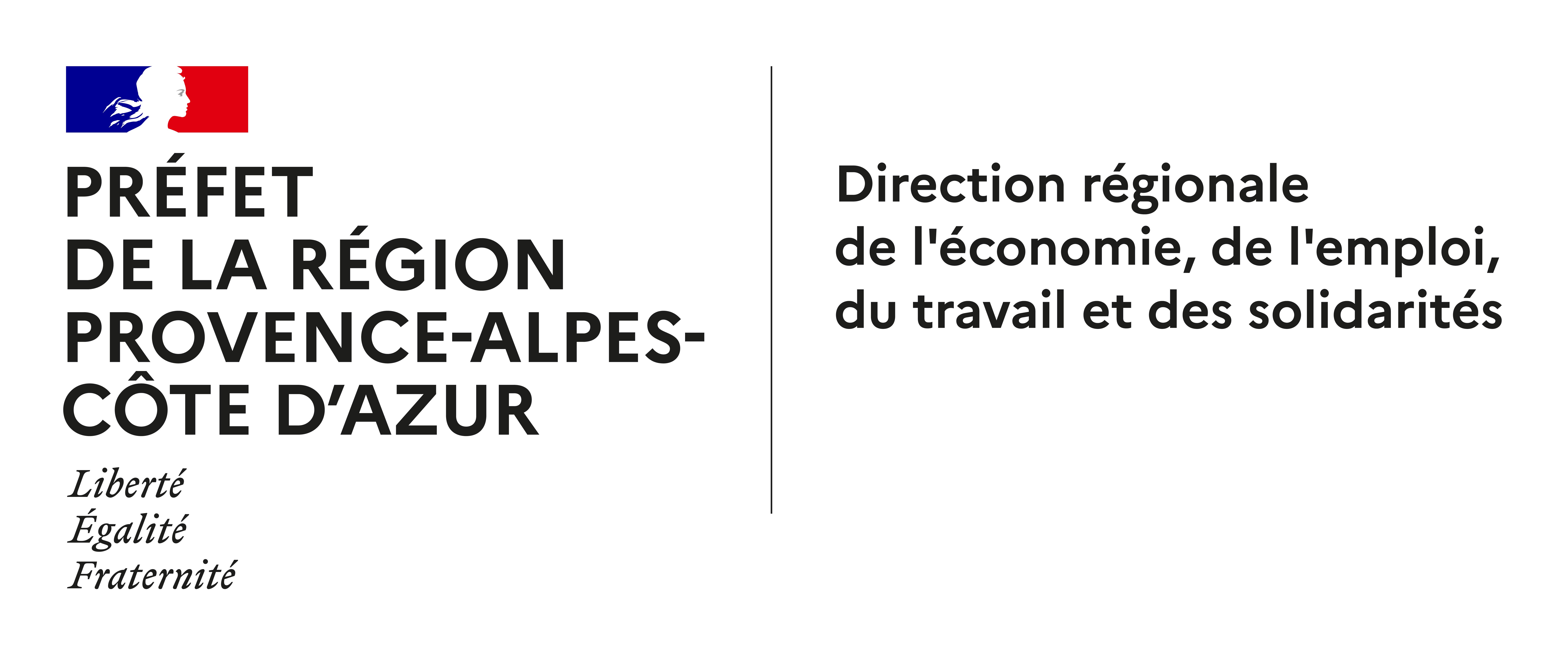 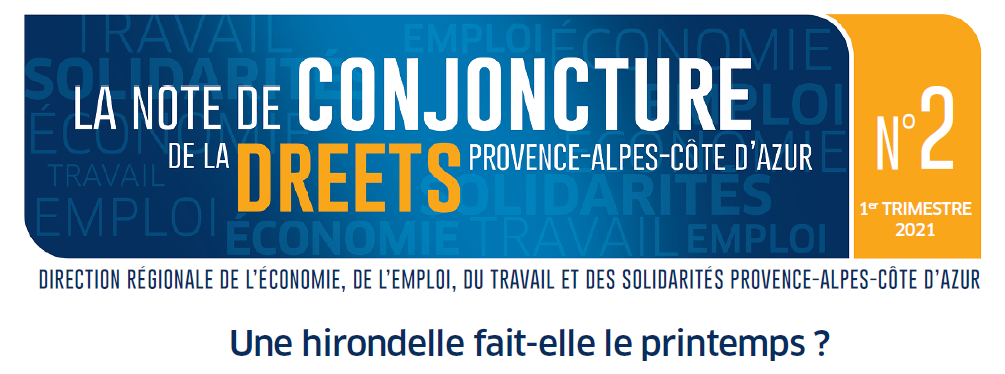 Services études, statistiques, évaluation
La Note de conjoncture du 1er trimestre 2021
1
L’emploi salarié continue de progresser début 2021, 
sans retrouver son niveau d’avant-crise
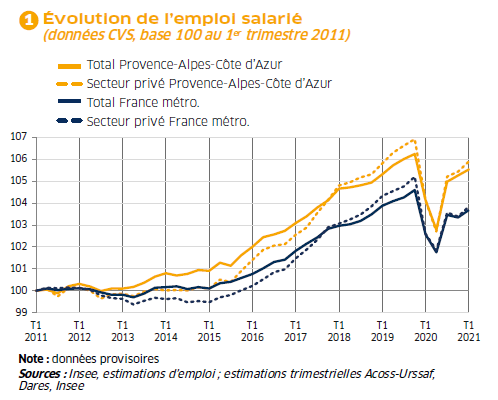 Par rapport 
au T4 2020 :
+0,3 %
+0,3 %
La Note de conjoncture du 1er trimestre 2021
2
Après trois trimestres de forte hausse, l’intérim marque le pas
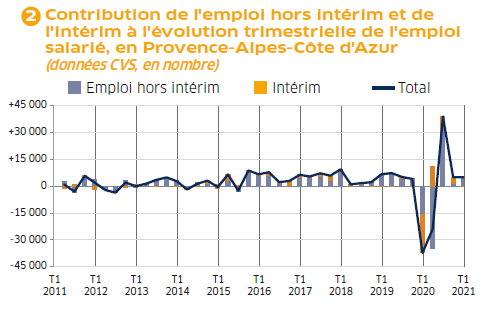 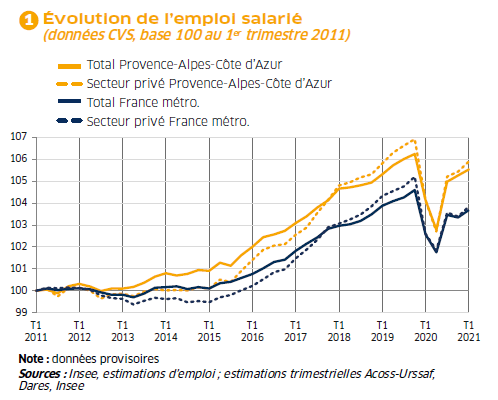 La Note de conjoncture du 1er trimestre 2021
3
Le tertiaire marchand à la traîne depuis deux trimestres
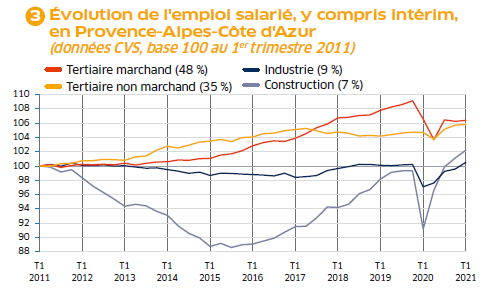 Par rapport 
Au T4 2020 :
+0,1 % (après -0,2 %)
+0,1 % (après +0,5 %)
+1,1 % (après +1,2 %)
+0,9 % (après +0,3 %)
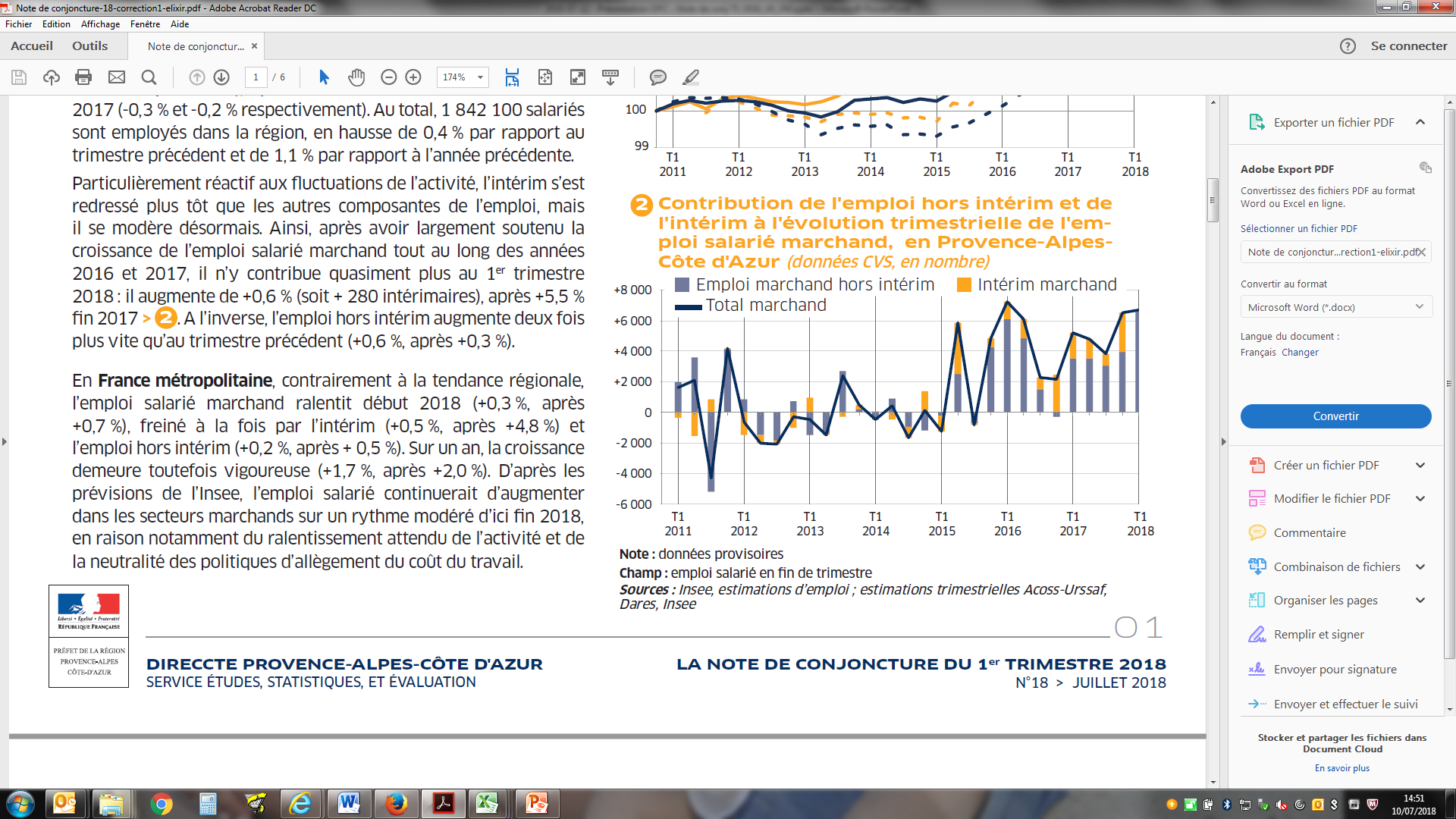 La Note de conjoncture du 1er trimestre 2021
4
L’emploi industriel soutenu par l’intérim
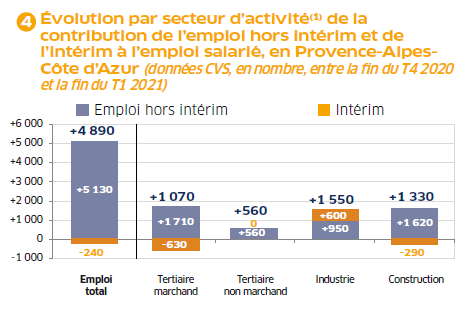 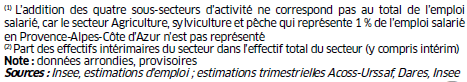 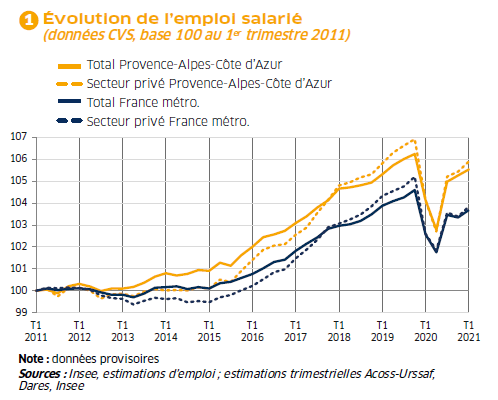 La Note de conjoncture du 1er trimestre 2021
5
Un recul moindre des embauches
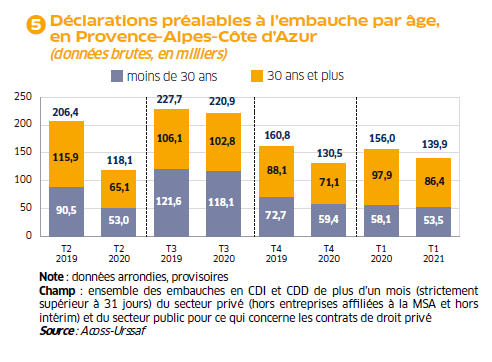 La Note de conjoncture du 1er trimestre 2021
6
Le recours aux contrats aidés s’intensifie en réponse à la crise sanitaire
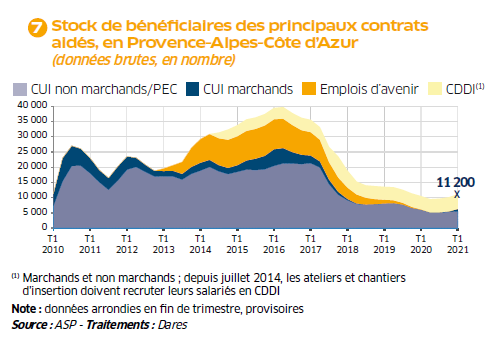 La Note de conjoncture du 1er trimestre 2021
7
100 000 salariés en ETP en activité partielle en mars 2021
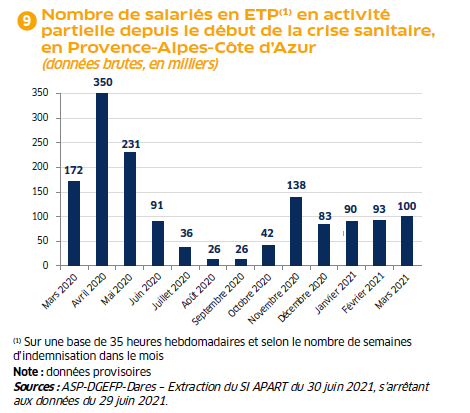 La Note de conjoncture du 1er trimestre 2021
8
Quasi-stabilité du taux de chômage début 2021
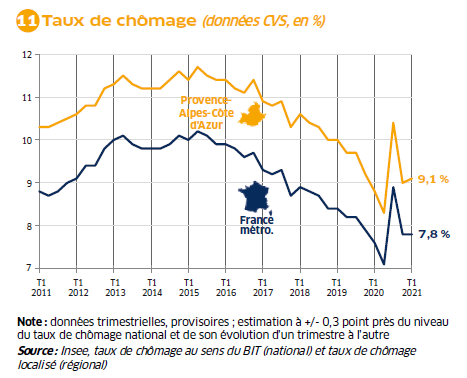 Par rapport 
au T4 2020 :
+0,1 point
stable
La Note de conjoncture du 1er trimestre 2021
9
Le taux de chômage explose dans les Hautes-Alpes …
Note : données trimestrielles provisoires ; estimation à +/- 0,3 point près du niveau du taux de chômage national 
et de son évolution d’un trimestre à l’autre
Source : Insee, taux de chômage au sens du BIT (national ) et taux de chômage localisé (régional et départementaux)
La Note de conjoncture du 1er trimestre 2021
10
… en particulier dans la zone d’emploi de Briançon
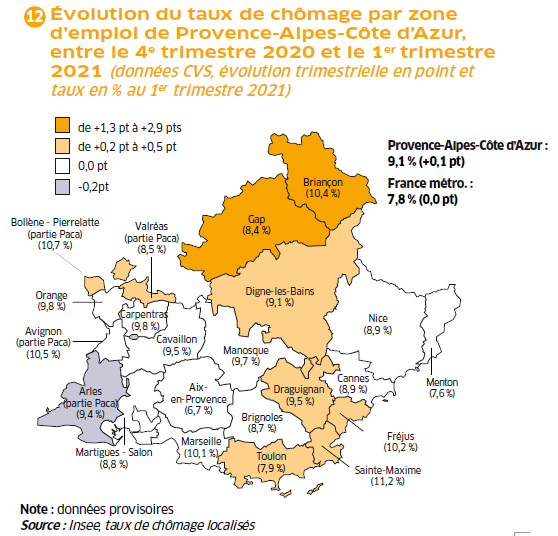 La Note de conjoncture du 1er trimestre 2021
11
Très légère hausse de la demande d’emploi début 2021, qui devrait se poursuivre au 2e trimestre
502 100 demandeurs d’emploi catégories A,B,C en moyenne 
au T1 2021
La Note de conjoncture du 1er trimestre 2021
12
Une augmentation identique pour les hommes et les femmes
La Note de conjoncture du 1er trimestre 2021
13
Après un fort repli au 2e semestre 2020, la demande d’emploi des jeunes progresse un peu plus vite que celle des autres tranches d’âge
La Note de conjoncture du 1er trimestre 2021
14
Recul chez les inscrits depuis moins d’un an, 
hausse chez les un an ou plus
La Note de conjoncture du 1er trimestre 2021
15
Première baisse annuelle du nombre d’allocataires du RSA
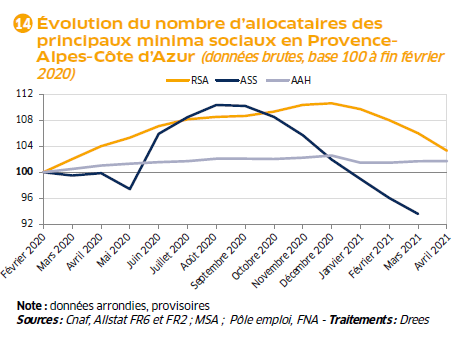 La Note de conjoncture du 1er trimestre 2021
16
Une baisse qui ne s’observe que dans les Alpes-Maritimes et les Bouches-du-Rhône
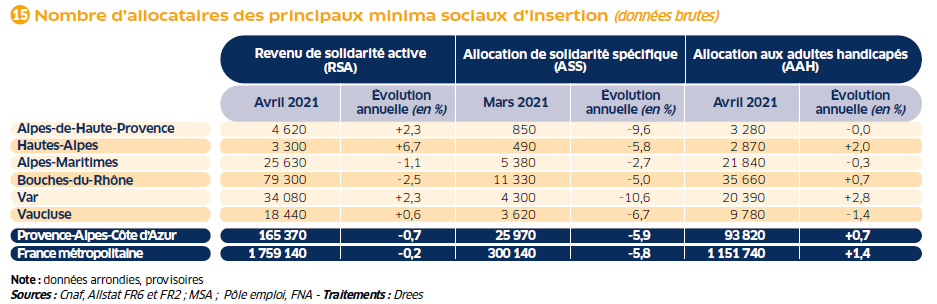 La Note de conjoncture du 1er trimestre 2021
17
Pour en savoir plus
La Note de conjoncture de la Dreets Provence-Alpes-Côte d’Azur:
https://paca.dreets.gouv.fr/Les-publications-periodiques-9124

Les éclairages conjoncturels départementaux :

http://paca.dreets.gouv.fr/Les-outils-de-pilotage-territorialises


Retrouvez tous nos indicateurs dans le Tableau de bord des indicateurs clés 

en téléchargement sur le site de la Dreets Provence-Alpes-Côte d’Azur : 

https://paca.dreets.gouv.fr/Les-indicateurs-cles-de-la-Direccte-Paca
La Note de conjoncture du 1er trimestre 2021
18